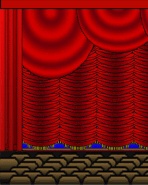 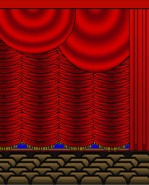 স্বাগতম
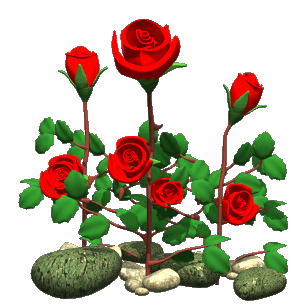 শ্রেণীঃ ৬ষ্ঠ 
বিষয়ঃ বাংলা ১ম 
(কবিতা)   
সময়ঃ ৪৫ মিনিট
তারিখঃ01/01/2020
মোঃ শফিকুল ইসলাম 
সহকারি শিক্ষক 
কাতুলী ইউনিয়ন উচ্চ বিদ্যালয় 
টাঙ্গাইল। 
Email-shafiq01936775934@gmail.com
এসো, আমরা কিছু ছবি দেখি
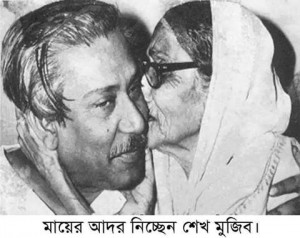 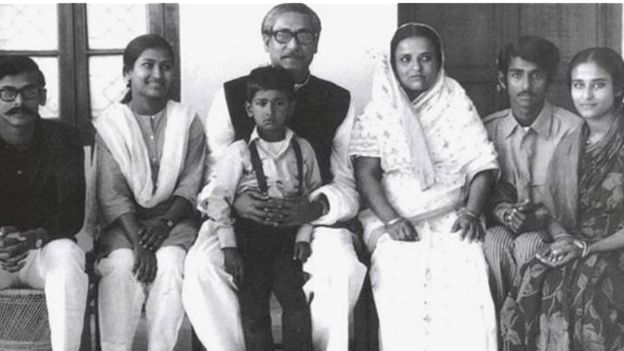 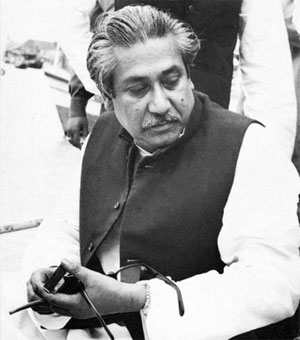 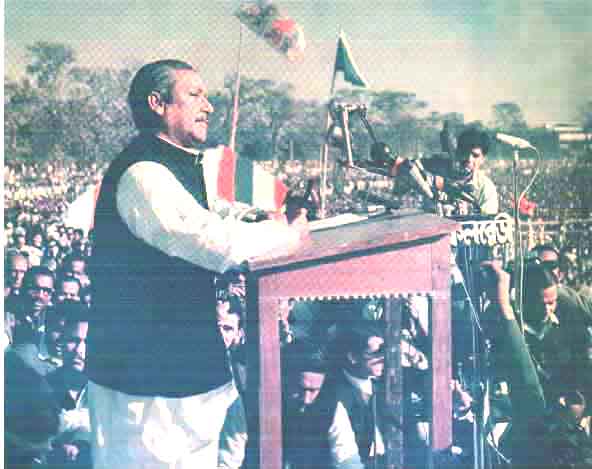 বঙ্গবন্ধু শেখ মুজিবর রহমান
উপরের চারটি খন্ড চিত্রে যে একই ব্যক্তির ছবি দেখা যাচ্ছে , তিনি কে ?
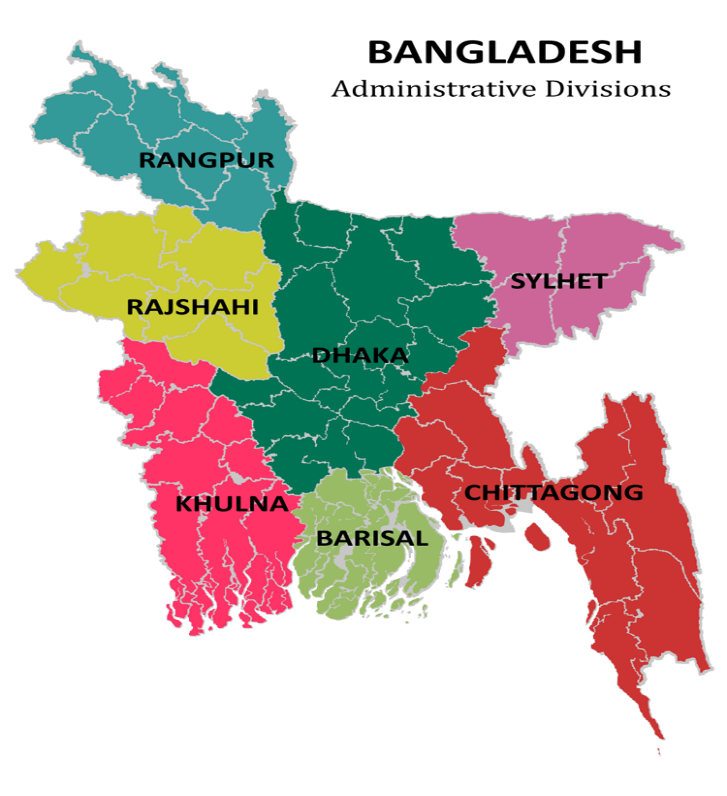 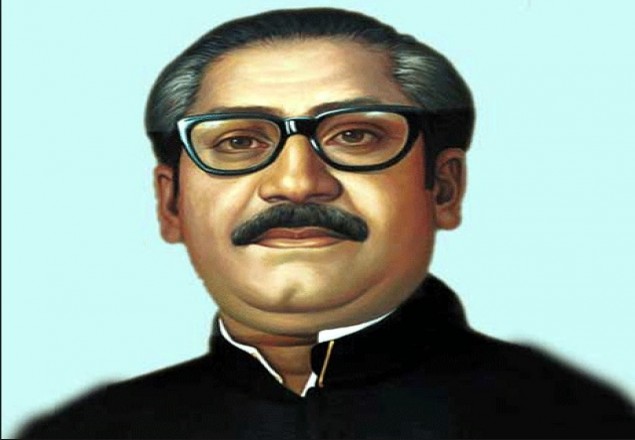 মুজিব
রোকনুজ্জামান খান
শিখনফল
এই পাঠ শেষে শিক্ষাথীরা----
   ১। কবি রোকনুজ্জামান খানের পরিচয় বলতে পারবে;
   ২। নতুন কিছু শব্দের অর্থ বলে বাক্য রচনা করতে পারবে;
    ৩। ‘মুজিব’ কবিতাংশটি সরব পাঠ করতে পারবে;
    ৪। বাঙ্গালী কাকে চিরদিন মনে রাখবে তা বলতে পারবে;
    ৫। ‘মুজিব’ কবিতাটির মূলভাব ব্যাখ্যা করতে পারবে ।
আদর্শ পাঠ
সরব পাঠ
এসো, আমরা নতুন শব্দের অর্থ জেনে নিই
বালুর পলি পড়ে উৎপন্ন যে চর
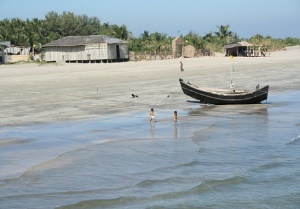 বালুচর
অরণ্য এলাকা
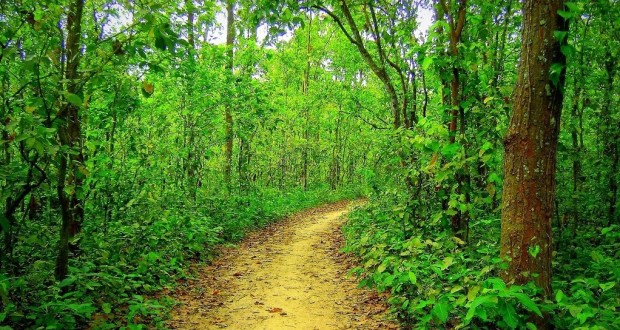 বনভূমি
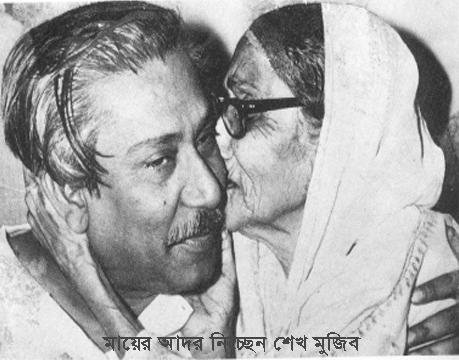 চিরশিশু
চিরকাল যে শিশুর মতো সহজ
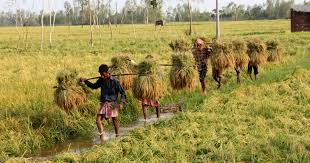 সোনাধান
স্বর্ণের মতো বর্ণের ধান
একক কাজ
১। প্রশ্নঃ কার মধুর হাসিতে বাঙালির ঘর ভরে ওঠে?
২। প্রশ্নঃ ‘মুজিব আয় ঘরে ফিরে আয়’ বলে কে ডাকবে?
৩। প্রশ্নঃ রোকনুজ্জামান খান কোথায় জন্মগ্রহন করেন?
উত্তরঃ
১। শিশুর মধুর হাসিতে বাঙালির ঘর ভরে ওঠে ।
২। স্বাধীন বাংলা ‘মুজিব আয় ঘরে ফিরে আয়’ বলে ডাকবে ।
৩।রোকনুজ্জামান খান ফরিদপুর জেলার পাংশা গ্রামে জন্মগ্রহন করেন ।
ছবিগুলো দেখে বল, কবিতার কোন চরণের সঙ্গে মিল আছে ।
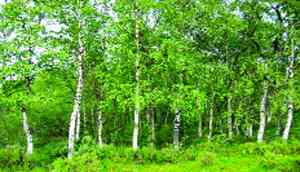 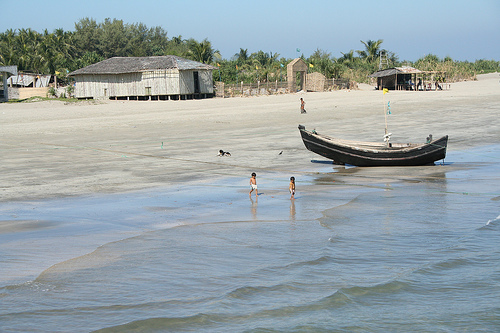 সবুজ শ্যামল বনভূমি মাঠ নদীটির বালুচর
সবখানে আছে বঙ্গবন্ধু শেখ মুজিবের ঘর ।
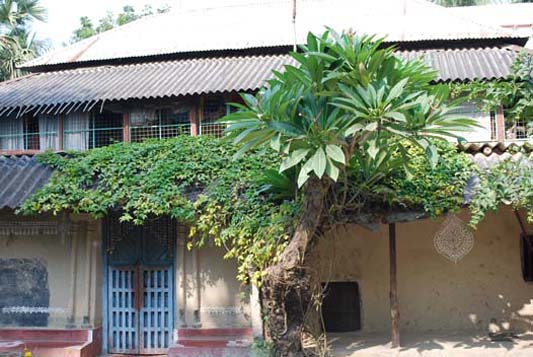 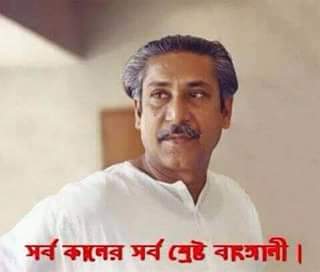 ছবিগুলো দেখে বল, কবিতার কোন চরণের সঙ্গে মিল আছে ।
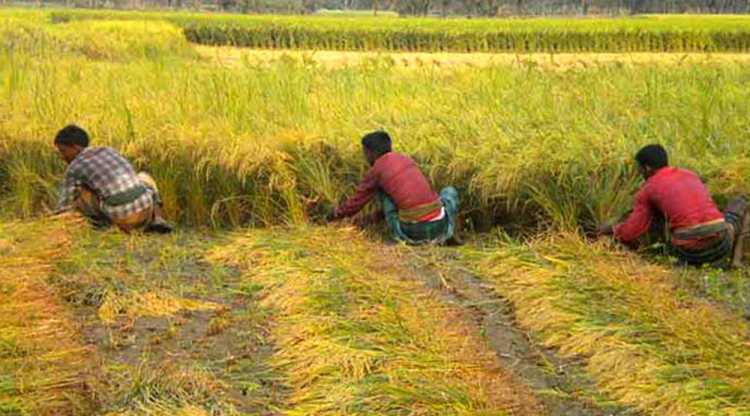 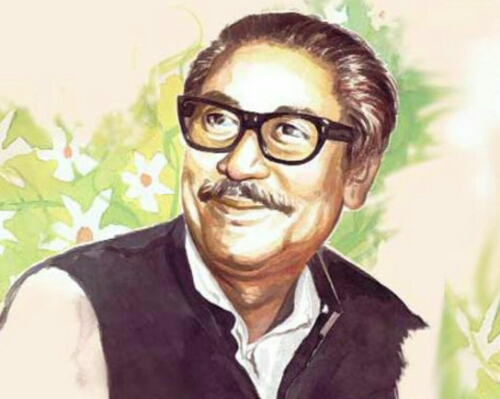 সোনার দেশের মাঠে মাঠে ফলে সোনাধান রাশি রাশি
ফসলের হাসি দেখে মনে হয় শেখ মুজিবের হাসি ।
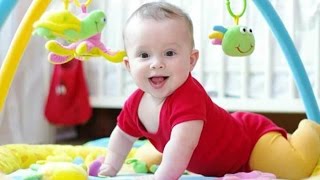 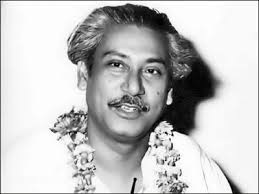 শিশুর মধুর হাসিতে যখন ভরে বাঙ্গালির ঘর 
মনে হয় যেন শিশু হয়ে হাসে চিরশিশু মুজিবর ।
ছবিগুলো দেখে বল, কবিতার কোন চরণের সঙ্গে মিল আছে ।
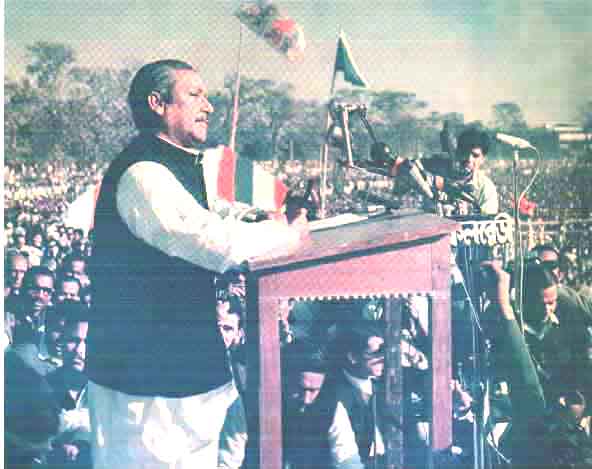 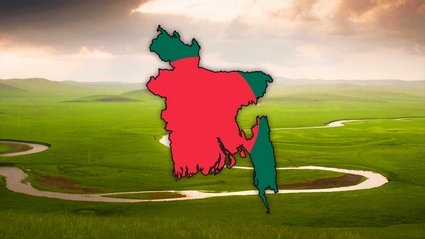 আমরা বাঙালি যতদিন বেঁচে রইব এ বাংলায়
স্বাধীন বাংলা ডাকবেঃ মুজিব আয় ঘরে ফিরে আয় !
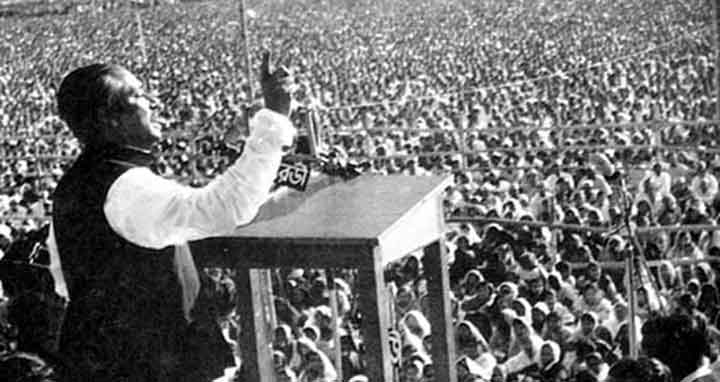 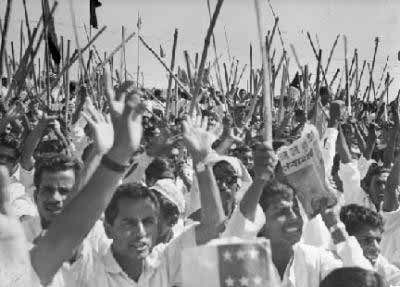 যুদ্ধের পূর্বমুহুর্ত
৭ই মার্চের ভাষণ
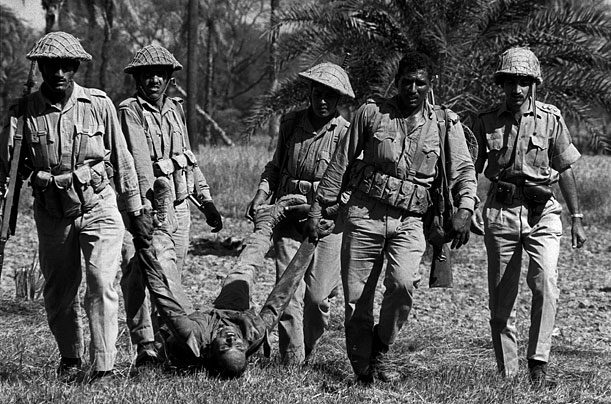 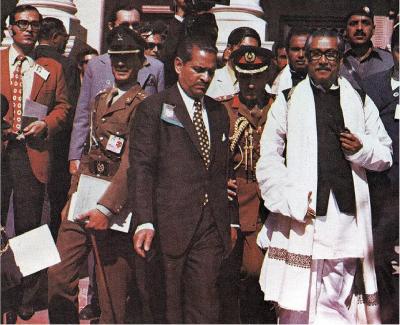 ২৫শে মার্চ মানুষ মারছে
বঙ্গবন্ধুকে গ্রেফতার
চিত্রের মাধ্যমে কি বুঝতে পারছ ?
জোড়ায় কাজ
প্রশ্নঃ শেখ মুজিবর রহমানকে মানুষ চিরকাল মনে রাখবে কেন ?
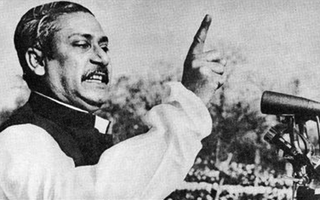 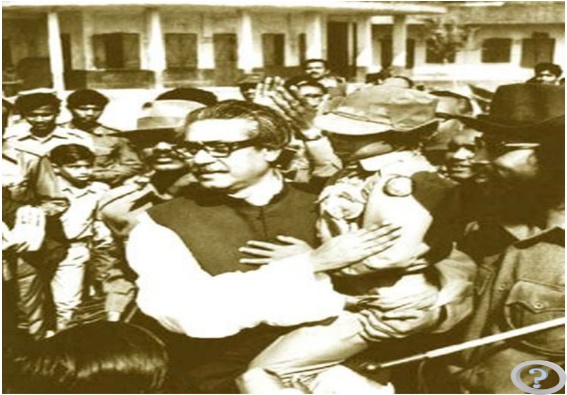 ৭ই মার্চের ভাষণ
মুক্তিযুদ্ধের প্রস্তুতি
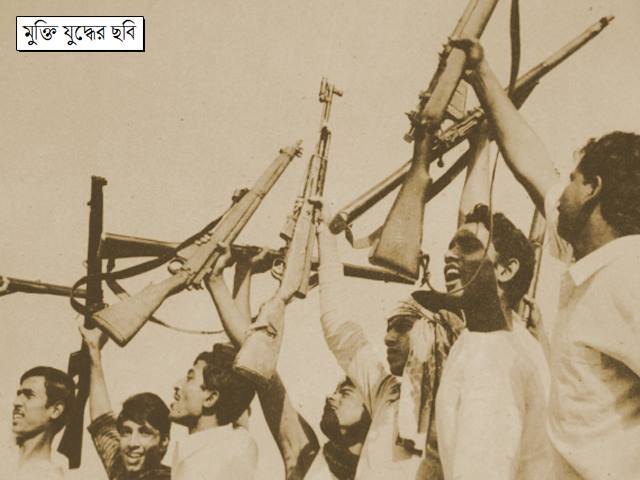 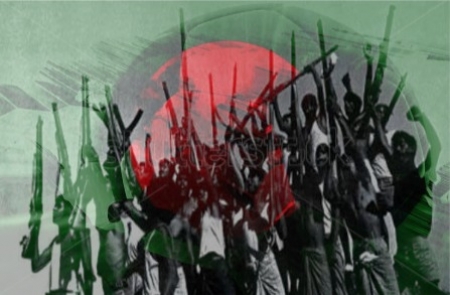 মুক্তিযুদ্ধের প্রস্তুতি
স্বাধীনতার মিছিল
চিত্রের মাধ্যমে কি বুঝতে পারছ ?
দলীয় কাজ
বাংলাদেশ স্বাধীনতা আন্দোলনে জাতির জনক বঙ্গবন্ধু শেখমুজিবুর রহমানের ভূমিকা দলে আলোচনা করে লিখ?
মুল্যায়ণ
১) প্রশ্নঃ স্বাধীন বাংলা চিরদিন কাকে ডাকবে ?
খ) ফজলুল হক
ক) শেখ মুজিব
ঘ) আতাউল গনী
গ) তাজ উদ্দীন
২) প্রশ্নঃ জাতির জনক কে?
৩) প্রশ্নঃ নদীতীর বালুচরে কার ঘর  ?
৪) প্রশ্নঃ শেখ মুজিব স্বদেশ প্রত্যাবর্তন করেন কখন ?
নিচের  ছবিগুলো ভালো করে দেখ এবং পর্যবেক্ষণ করে বল ।
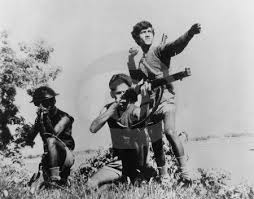 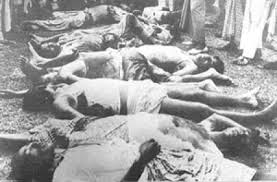 স্বাধীনতার জন্য যুদ্ধ করেছে ।
মানুষকে হত্যা করেছে ।
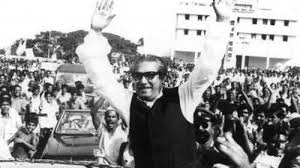 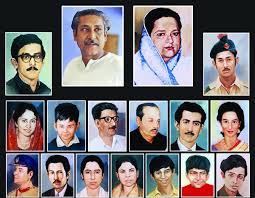 শেখ মুজিবের স্বপরিবার
মুজিবের স্বদেশ প্রত্যাবর্তন
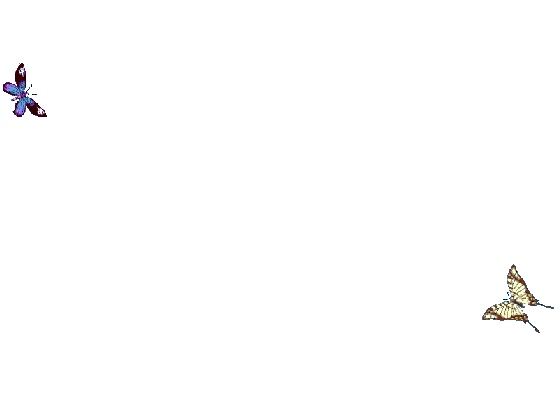 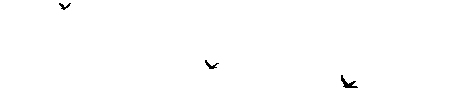 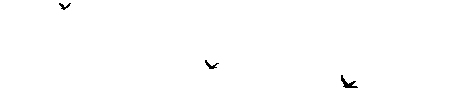 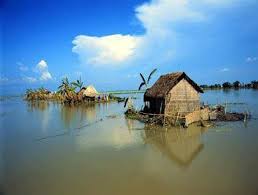 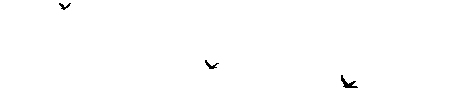 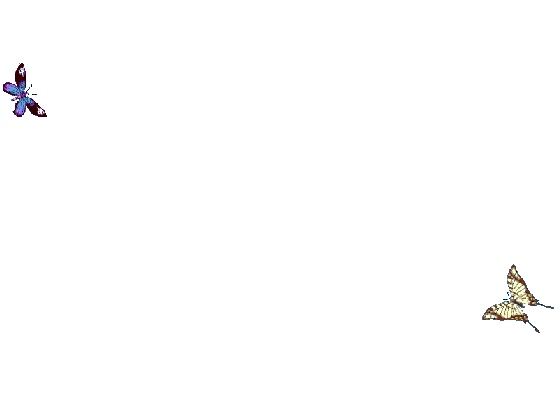 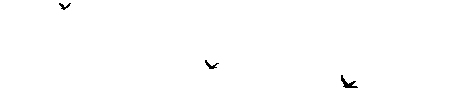 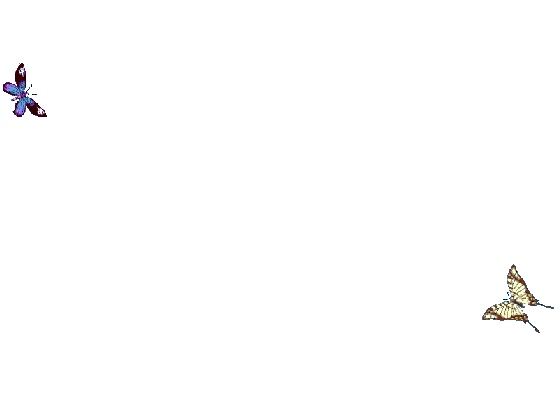 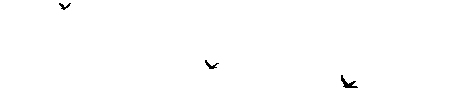 ‘মুজিব’ কবিতাটির মূলভাব বাড়ী থেকে লিখে আনবে ।
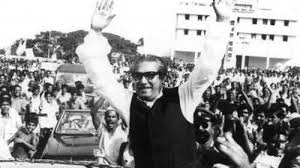 আজ এখানেই শেষ